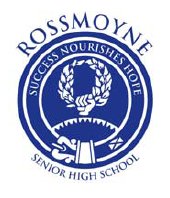 Protecting our Society
Civics and Citizenship
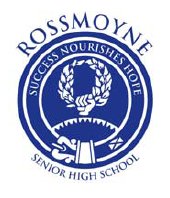 No Rights?
Many nations have a Bill of Rights which explicitly state the fundamental legal entitlements of its people

Australia does not have a Bill of Rights to officially protect our democratic principles

Some of our rights come from our system of Common Law & Government legislation

Some are guaranteed in the Constitution, such as our right to:
Vote
Freedom of Religion
Freedom of Movement
Own property
Trial by jury
A fair trial
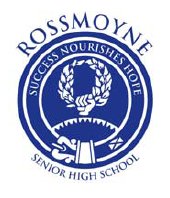 No Rights?
Australia is the only Western democracy that functions without an official bill of rights

The enforcement of an Australian bill of rights would fall to our judicial system.

Opponents to such a document claim that it would reduce the rights of citizens because judges are appointed and not democratically elected.
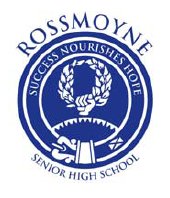 No Rights
Opponents to such a document claim that it would give too much power to judges (who are appointed and not democratically elected) and might not reflect ways in which a society naturally changes

Supporters of a bill of rights argue that such a legally binding document would officially protect social freedoms and also enhance social cohesion by enshrining the rights of the nation for all to see.

Three attempts to pass a bill of rights through the federal parliament have failed, as it is argued to be not necessary
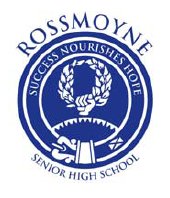 How do we protect our values?
The right to protest

Anti-discrimination laws

Shared values
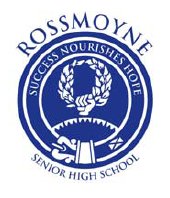 Right to Protest
There have been hundreds of public protests in Australia’s history

They vary in significance, such as:
1907 Sydney protest against bathing costume regulations
1938 ‘Day of Mourning’ protest
the anti-war demonstrations of the early 1970s
Sorry Day marches of 2000

Australian citizens are afforded the right to protest by an international convention and not by Commonwealth legislation

Protests allow people to join together to condone or condemn an issue, event or ideology. In this way, a key democratic freedom of Australian citizens is protected.
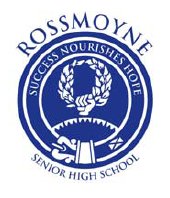 Anti-Discrimination Laws
In a culturally diverse society such as Australia, the existence of meaningful anti-discrimination laws is essential

All Australians — regardless of race, religion, gender, age or sexual persuasion — should feel safe in their own communities

Since 1975, various state and federal governments have introduced laws against the discrimination of people on the basis of their physical, religious or cultural characteristics
[Speaker Notes: Discrimination: the unfair, biased or prejudicial treatment of a person based on a personal characteristic such as race, gender, religion, ability or age]
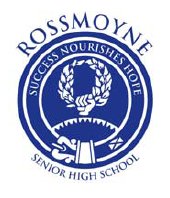 Anti-Discrimination Laws
If discrimination occurs the Australian Human Rights Commission (AHRC) is responsible for handling all such complaints and any actions arising from them

It is funded by the federal government but is run independently of any political influence.

The role played by the AHRC is crucial in maintaining individual rights and social cohesion in our society.
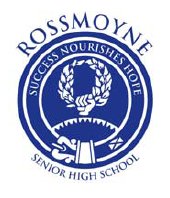 Unity through Values
Social cohesion can also be protected by communities following a set of shared values.

Values can instruct people how to act in our communities – what is right, wrong and taboo

Significant Australian values include:
respect for individual freedom (including religious freedom)
commitment to the rule of law, democracy, the equality of men and women and pursuit of the public good
tolerance, fair play and compassion for those in need
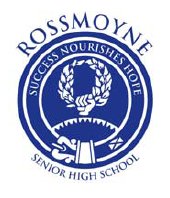 Unity through Values
By unifying the Australian population behind a set of shared values, individual and collective freedoms and rights are protected.

The Sorry Day marches of 2000 provide a clear example of the power of shared values

The day commemorates the injustices committed against Indigenous Australians throughout our nation’s history